Trigger Logic for 1 DAQ mode
LHRS
LHRS TS
NIM Logic
PS1 = 0
PS2 = 0
PS3 = 0
PS4 = 0
PS5 = 0
PS6 = 0
PS7 = 0
PS8 = 0
T1: S0 & S2
T2: (S0||S2) & GC 
T3: (S0 & S2) & GC
control triggers or free
control triggers or free
control triggers or free
control triggers or free
CLOCK
S0
S2
GC
SH
CLOCK
X
X
X
X
X
X
X
X
X
X : in/output not used in trigger design
RHRS
RHRS TS
for x >1 and MARATHON
for (e,e‘p)
S0
S2
GC
SH
LHRS T1: S0&S2
LHRS T2: (S0||S2)&GC
LHRS T3: (S0 & S2)&GC 
CLOCK
NIM
Logic
PS1 = 1-1000
PS2 = 1-1000
PS3 = 1-1000
PS4 = 1-1000
PS5 = 1-1000
PS6 = 1-1000
PS7 = 0
PS8 = 1-10000
T1: (S0 & S2)L
T2: ((S0||S2) & GC)L
T3: (S0&S2 & GC)L
T4: (S0&S2)L& (S0&S2)R
T5: (S0&S2)L &  S2R
T6: (S0&S2)L &  S0R
Not used
CLOCK
T1: (S0 & S2)L
T2: ((S0||S2) & GC)L
T3: (S0 & S2 & GC)L
T4: (S0 & S2)R
T5: ((S0||S2) & GC)R
T6: (S0 & S2 & GC)R
Not used
CLOCK
X
X
X
Some of the signals on the RHRS have to be delayed to be in time with LHRS triggers
T1 – T3 LHRS triggers - similar for all experiments
T4 – T6 RHRS triggers (single or concidence triggers)
1
Trigger Considerations
Switching between single arm and coincidence mode fast, easy and as little hardware changes as possible
Implementation of triggers in NIM logic
No “cheating“ in coincidence mode as during Argon run
No Retiming of signals (no RT module)
RHRS TS is controlling DAQ in coincidence mode
Trigger Logic RHRS
RHRS Detectors
Trigger Logic LHRS
T1, T2, T3 and clock to RHRS
FIFO
Disc
TM
RHRS
TS
LHRS
TM
LHRS
TS
RHRS
LHRS Detectors
ADC gate
TDC stop
Scaler clear/gate
(see next page)
T1
T2
T3
(T4)
(T5)
(T6)
Clock

FB busy
T1
T2
T3
T4/C1
T5/C2
T6/C3
clock


FB busy
Busy from local FB crates
Busy from local FB crates
NIM to ECL (custom)
NIM to ECL (custom)
LOCAL & REMOTE
3 connections between spectrometers
L1A
LIV
GO
EN1
2 flat band cables to scaler and TDC (16 channels each)
2 flat band cables to scaler and TDC (16 channels each)
L1A
LIV
GO
EN1
LOCAL
BUSY
 Remote
(out)

L1A 
Remote
(in)

Scaler Clear Remote
(Input)
BUSY
 Remote
(in)

L1A 
Remote
(out)

Scaler Clear Remote
(out)
NIM to ECL (LeCroy 4616)
NIM to ECL (LeCroy 4616)
LOCAL
REMOTE
NIM connection
ECL connection on twisted pair
ECL on LEMO TWINAX connection
ECL on TWINNAX to 2pin
for 2 DAQ setup (MARATHON, x>1)
for 1 DAQ setup (e,e‘p, coincidence)
for both setups
Flow of ADC gate, TDC stop and scaler signals for both arms
Delay Generator / Dual Gate Generator
Quad Logic for width adjustmen and signal splitting
LNIM -> ECL (LeCroy 4616)
Gate for all FB ADCs
Discriminator for  width adjustment
LNIM -> ECL (LeCroy 4616)
Gate for Raster/BPM ADC
LECL -> NIM (LeCroy 4616)
ADC Gate
from TM
LNIM -> ECL (LeCroy 4616)
Stop for 
Top FB TDCs
Discriminator for width and signal splitting
Delay Generator / Dual Gate Generator
LNIM -> ECL (LeCroy 4616)
Stop for 
Middle FB TDCs
FIFO
FIFO
Scaler Clear/Gate
from TM
One signal for each of the scalers
FIFO
Trigger Logic for 2 DAQ mode (single arm configuration)
LHRS
LHRS TS
PS1 = 1-1000
PS2 = 1-1000
PS3 = 1
PS4 = 0
PS5 = 0
PS6 = 0
PS7 = 0
PS8 = 1- 10000
NIM 
Logic
T1: S0 & S2 *
T2 : S0 & S2 & GC  *
T3 : (S0||S2) & GC  *
Another trigger or free
Another trigger or free
L1A Remote **
RHRS CLOCK **
LHRS CLOCK  *
S0
S2
GC
LHRS CLOCK
X
X
X
X
X
X
X
X
* Connections to RHRS are intact but triggers   are disabled on RHRS by TS prescales
** Connections from coincidence mode
X : in/output not used in trigger design
RHRS TS
RHRS
PS1 = 0
PS2 = 0
PS3 = 0
PS4 = 1-1000
PS5 = 1-1000
PS6 = 1
PS7 = 1-10000
PS8 = 0
X
Inactive T1 (left)
Inactive T2 (left)
Inactive T3 (left)
T4: (S0 & S2)R
T5: ((S0 & S2) & GC)R
T6: ((S0 || S2) & GC)R
RHRS CLOCK
LHRS CLOCK
X
S0
S2
GC
LHRS T1: S0&S2
LHRS T2: (S0||S2)&GC
LHRS T3: (S0&S2)&GC 
LHRS CLOCK
RHRS CLOCK
NIM
Logic
X
X
X
X
X
X
Some of the signals on the RHRS have to be delayed to be in time with LHRS triggers
T1 – T3 LHRS single triggers - similar for all experiments
T4 – T6 RHRS single triggers
5
Single Arm Triggers (S0&S2); (S0&S2)&GC; (S0||S2)&GC
S2
S0
FIFO
S0 coinc
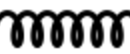 delay
width 50ns
30ns
20ns
To adjust S0 and S2 relative to each other for S0&S2 and S0||S2
S0||S2
50ns
S2
S0
FIFO
S2 coinc
S0&S2
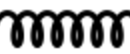 delay
30ns
20ns
width 30ns
50ns
S0||S2
GC
(S0||S2)&GC
30ns
20ns
GC analog
sum disc.
FIFO
(S0&S2)&GC
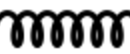 50ns
delay
To adjust GC analog sum to S0&S2
S0&S2
GC
20ns
30ns
One to (NIM => ECL)->TS
One to other arm
50ns
S0&S2, S0&S2&GC timed on S2
(S0||S2)&GC timed on S0 if S0 fires
Trigger Logic for 1 DAQ mode (concidence configuration)
LHRS
LHRS TS
NIM Logic
T1: S0 & S2
T2: (S0 & S2) & GC 
T3: (S0||S2) & GC
control triggers or free
control triggers or free
L1A Remote (from RHRS)
RHRS CLOCK
LHRS CLOCK
PS1 = 0
PS2 = 0
PS3 = 0
PS4 = 0
PS5 = 0
PS6 = 0
PS7 = 0
PS8 = 0
S0
S2
GC
LHRS CLOCK
X
X
X
X
X
X
X : in/output not used in trigger design
RHRS
RHRS TS
NIM
Logic
S0
S2
GC
LHRS T1: S0&S2
LHRS T2: (S0||S2)&GC
LHRS T3: (S0 & S2)&GC 
LHRS CLOCK
RHRS CLOCK
PS1 = 1-1000
PS2 = 1-1000
PS3 = 1-1000
PS4 = 1-1000
PS5 = 1-1000
PS6 = 1-1000
PS7 = 0
PS8 = 1-10000
T1: (S0 & S2)L
T2: ((S0 & S2) & GC)L
T3: ((S0||S2) & GC)L
C1: (S0&S2)L& (S0&S2)R
C2: (S0&S2)L &  S2R
C3: (S0&S2)L &  S0R
T4: (SO&S2)R *
LHRS CLOCK
X
X
X
* Usually disabled, necessary for right arm cosmics or right arm calibration
Some of the signals on the RHRS have to be delayed to be in time with LHRS triggers
T1 – T3 LHRS single triggers
C1 – C3 Coincidence triggers
7
Coincidence triggers
LHRS signals on RHRS
A
≈220ns
≈50ns
Disc
(S0&S2)&GC

(S0||S2)&GC

S0&S2 (T1)
TS
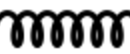 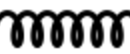 delay
delay
B
NIM
ECL
LHRS
Disc
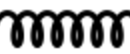 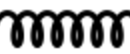 delay
delay
C
Disc
FIFO
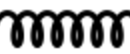 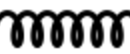 delay
delay
(S0&S2)L
&S0R
T1
S0R
Delay Gen.
(>200ns)
S0 FIFO
60ns (e’p)
30ns
20ns (e’d)
(S0&S2)L
&S2R
Delay Gen.
(>200ns)
RHRS
S2 FIFO
120ns
S2R
T1
(S0&S2)L
&(S0&S2)R
60ns (e’p)
30ns
Delay Gen.
(>200ns)
S0&S2 coinc
20ns (e’d)
120ns
(S0&S2)R
T1
All coincidence trigger timed on T1 which 
corresponds to S2LHRS
-> all trigger but (S0||S2)&GCLHRS timed on S2LHRS
(S0||S2)&GCLHRS timed on S0LHRS if S0 fires
60ns (e’p)
30ns
20ns (e’d)
120ns
Signals Exchange LHRS and RHRS
Necessary signal exchange:
T1: NIM, fast timing
T2: NIM, fast timing
T3: NIM, fast timing
LHRS clock: NIM, could be slow timing
RHRS clock: NIM, could be slow timing 
Retiming signal: NIM, fast timing
Scaler: ECL with LEMO TWINNAX connectors, could be slow timing
Busy: ECL with LEMO TWINNAX connectors, could be slow timing
L1A: ECL with LEMO TWINNAX connectors, fast timing
Flatband RS485 connection TS to LHRS Fastbus crates

Available cables (found):
6 fast coax cables (222ns, Lemo connectors)
3 slower cables (240ns, Lemo connectors)
1 Flatband RS485 cable (not fully operational -> has to be tested)

Not Available:
2 cables with LEMO TWINNAX connectors
Status at 09/13/17
Done: 
Single arm trigger setup (connections and timing)
Coincidence trigger connections
Current work:
Coincidence trigger timing with physics simulation using the clock
Connection of TM remote signals
Next steps:
Coincidence simulation with additional randoms
Timing of trigger inputs in TS
Trigger Logic for 1 DAQ mode
LHRS
Trigger Logic
T1 and T2 to 
RHRS Trigger Logic
T1: S0 & S2
T2: (S0||S2) & GC 
T3: S0 & S2 & GC*
control triggers or free
control triggers or free
control triggers or free
CLOCK
S0
S2
GC
SH
CLOCK
X
X
To LHRS scaler and TDC via NIM to ECL custom converter
X
X
X
Clock to RHRS 
Trigger Logic
*T3 is regenerated from T1 and T2 on RHRS to save one connection cable
X : in/output not used in trigger design
RHRS
for x >1 and MARATHON
for (e,e‘p)
Trigger Logic
To RHRS TS, scaler and TDC via custom NIM -> ECL converter
S0
S2
GC
SH
LHRS T1: S0&S2
LHRS T2: (S0||S2)&GC 
CLOCK
T1: (S0 & S2)L
T2: ((S0||S2) & GC)L
T3: (S0&S2 & GC)L
T4: (S0&S2)L& (S0&S2)R
T5: (S0&S2)L &  S2R
T6: (S0&S2)L &  S0R
CLOCK
T1: (S0 & S2)L
T2: ((S0||S2) & GC)L
T3: (S0 & S2 & GC)L
T4: (S0 & S2)R
T5: ((S0||S2) & GC)R
T6: (S0 & S2 & GC)R
CLOCK
X
Trigger logic can be either NIM or MLU or both with one output as control in scaler and TDC
Some of the signals on the RHRS have to be delayed to be in time with LHRS triggers
T1 – T3 LHRS triggers - similar for all experiments
T4 – T6 RHRS triggers (single or concidence triggers)
Trigger Logic for 2 DAQ mode
LHRS
Trigger Logic
T1: S0 & S2 *
T2: (S0||S2) & GC  *
T3: S0 & S2 & GC  *
Another trigger or free
Another trigger or free
Another trigger or free
CLOCK  *
S0
S2
GC
SH
CLOCK
To LHRS TS, scaler and TDC after custom NIM -> ECL converter
X
X
X
X
* Connections to RHRS are intact but triggers are disabled by TS prescales
X : in/output not used in trigger design
RHRS
Trigger Logic
S0
S2
GC
SH
LHRS T1: S0&S2
LHRS T2: (S0||S2)&GC 
LHRS CLOCK
X
Inactive T1 (left)
Inactive T2 (left)
Inactive T3 (left)
T4: (S0 & S2)R
T5: ((S0||S2) & GC)R
T6: (S0 & S2 & GC)R
CLOCK
To RHRS TS, scaler and TDC after custom NIM -> ECL converter
X
X
X
X
X
Trigger logic can be either NIM or MLU or both with one output as control in scaler and TDC
T1 – T3 LHRS single triggers
T4 – T6 RHRS single triggers
Single triggers are fed to the indivual TS of the corresponding sides
Using more triggers on the RHRS involves changing cables
Next slides are not up to date!!!27 June 2017have to be modified for correct setup
for x > 1
for e‘p
TS
NIM to ECL
(S0&S2)R
(S0&GC)R
(S2&GC)R
(S0&S2)L
(S0&GC)L
(S2&GC)L

CLOCK
(S0&S2)L & (S0&S2)R
(S0&S2)L &  S2R
(S0&S2)L &  S0R
(S0&S2)L
(S0&GC)L
(S2&GC)L

CLOCK
From NIM -> ECL (LeCroy 4616)
Downstairs
TDC
TDC
TDC
ADC
ADC
TDC
TM
LHRS
TI input
ADC gate to LeCroy 4616 
input 13 (ECL)
-  +
TDC                    ADC
C
T1
2
3
4
5
6
7
8
9
12
EXT
2P
2F
3F
3F
FB
INB
TDC gate to LeCroy 4616 input 15 (ECL)
1A0
1
2
3
4
5
6
7
8
2A
3A
CLR
2S
3S
ENI
LIV
BSY
ORI
GO
GT
-  +
Downstairs
TDC
ADC
L1A_OR
L1A
GO
BSY 
EL1
LIV
CLR
L1T1
SG01
SG02
L1A_IR
To TM on LHRS
-  +
+ G
BI1	BOT FB
BI2	MID FB
BIR	BUSY REMOTE
RHRS
TS, TM
L1_T2
To FIFO
SG_03
1
2
3
4
5
6
7
8
9
10
11
12
13
14
15
16
17
LeCroy 4616
FIFO
(Octal conf.)
Dual Gate 
Generator
Quad Logic
FB TDC
ADC Gate
FB TDC
FB ADC
FB ADC
ADC Gate
TDC Gate
out







out
out







out
out







out
out







out
A



B



C



D
A



B



C



D
A



B



C



D
A



B



C



D
coinc.
level
coinc.
level
coinc.
level
coinc.
level
TDC Gate
veto



out
veto



out
veto



out
veto



out
1           2           3           4
5           6          7            8
9          10        11         12
13         14         15        16
start                  busy                  stop
start                  busy                  stop
OR                    NIM                  NIM
OR                    NIM                  NIM
in                                   out
in                                   out
BLANK                  TTL                  DEL
BLANK                  TTL                  DEL
LeCroy 4616
(Rack 3 Bot Crate Left)
FIFO
(Octal conf.)
1
2
3
4
5
6
7
8
9
10
11
12
13
14
15
16
17
Ch1 LHRS-RHRS
From SG_03 in TM module (Rack 3 Mid Crate)
Scaler 4 - Gate
Unplugged
Scaler 5 – input 10
Scaler 5 - Gate
Scaler 5 – input 11
Scaler 1 - Gate
FB input in TS
Scaler 3 – Ch1
TI output 0
TI



scaler 1
scaler 2
scaler 3
scaler 4
scaler 5

scaler 6
scaler 7
RT
RACK 3 – MID CRATE
Sync/Gate/FB/MID
Betty D-10
1           2           3           4
Sync/Gate/FB/TOP
out
out
in
out
5           6          7            8
Betty D-11
out
out
out
in
RHRS
LeCroy 4616 (Left) & FIFO (Rack 3, Bot Crate)
April 18, 2017
9          10        11         12
From LeCroy 4616 Rack 3 Bot Crate – Ch 5
From LeCroy 4616 Rack 3 Bot Crate – Ch 3
13         14         15        16
From LeCroy 4616 Rack 3 Bot Crate – Ch 4
Busy from LHRS
LeCroy 4616
(Rack 3 Bot Crate Right)
RHRS
LeCroy 4616 (Right) & NIM-ECL
(Rack 3, Bot Crate)
April 18, 2017
1
2
3
4
5
6
7
8
9
10
11
12
13
14
15
16
17
TOP FB TDC
MID FB TDC
Downstairs
?
LeCroy 4616
?
Going Downstairs
BOT FB ADC
?
NIM – ECL
Converter
From TS (output 3)
1
2
3
4
5
6
7
8
9
10
11
12
13
14
15
16
17
18
19
20
FIFO Rack 3 Bot Crate Module 7
From TM (TDC Gate)
S0 & S2
S0 & GC
S2 & GC
S0 & SH
S2 & SH
GC & SH
EDTM
CLOCK
From LeCroy 4616 Rack 3 Top Crate (BCM 3)
[EMPTY]
 
[TERMINATED]


[TERMINATED]
[TERMINATED]
RT
[EMPTY]
[EMPTY]
[EMPTY]
FIFO Rack 3 Bot Crate Module 8
Logic Unit
To TS
Logic Unit
Dual Gate Generator
1           2           3           4
Dual Gate Generator
5           6          7            8
Logic Unit (just making copies)
FIFO Rack 3 Bot Crate Module 7
9          10        11         12
13         14         15        16
Discriminator
1
2
3
4
5
6
7
8
9
10
11
12
13
14
15
16
17
Dual Gate Grator
out







out
out







out
out







out
out







out
A



B



C



D
A



B



C



D
A



B



C



D
A



B



C



D
coinc.
level
coinc.
level
coinc.
level
coinc.
level
veto



out
veto



out
veto



out
veto



out
1           2           3           4
5           6          7            8
9          10        11         12
start                  busy                  stop
start                  busy                  stop
13         14         15        16
OR                    NIM                  NIM
OR                    NIM                  NIM
in                                   out
in                                   out
BLANK                  TTL                  DEL
BLANK                  TTL                  DEL